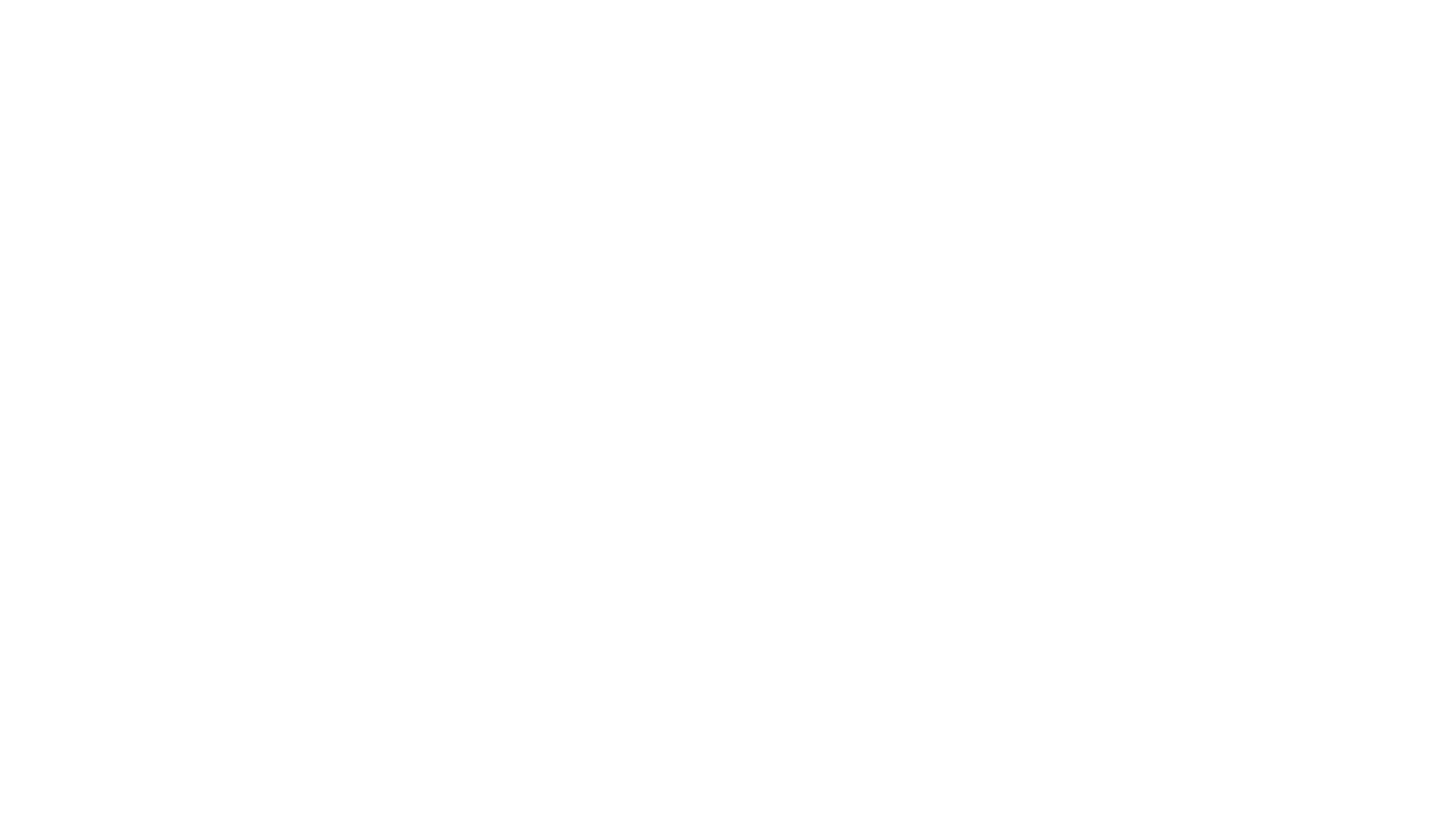 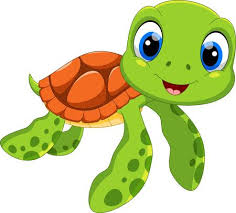 Monday June 1, 2020
Day 1
Turtles GroupPhonics Phase 5
Click on this link to access Phonics Play: https://new.phonicsplay.co.uk/resources/phase/2/dragons-den 
Username: march20
Password: home
1. It should open the game “Dragon’s Den”. You can log in if you like using the details above, but don’t have to.
2. Click “Start”
3. Choose “Phase 5”
4. Choose “Revise all Phase 5”
5. The game will start. Read the word on the egg and if it is a real word, drag it to the green dragon. If it is a made up/nonsense word, drag it to the red dragon. There are 10 words to read.
6. You can play this game as many times as you like. Why not try some of the other graphemes?
Alternative /c/ sounds
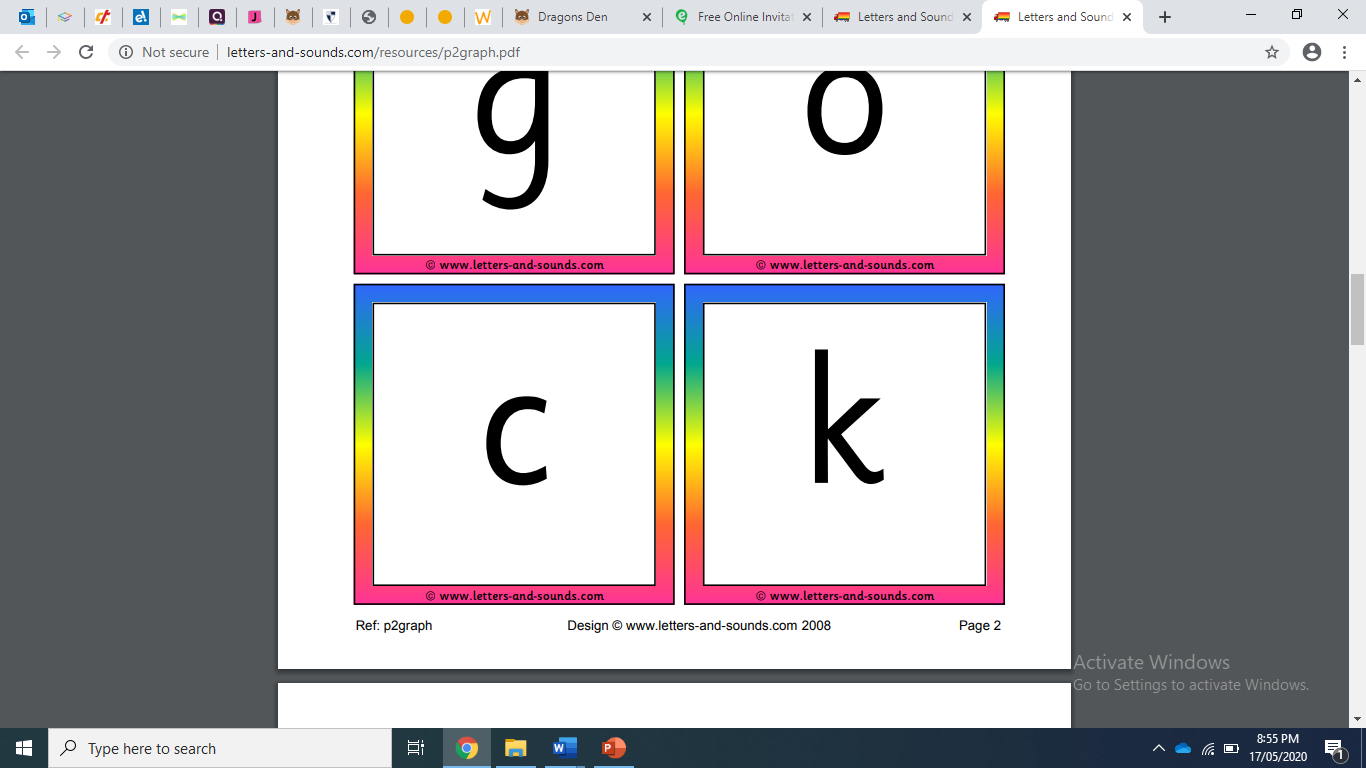 Remember, a tricky word is not spelt how it sounds. Can you read and spell this tricky word?



who
Can you read these alternative /c/ words?



nice       advice       cycle
Read this sentence:


The city is cold and icy.
Well done Turtles!

You completed Day 1!


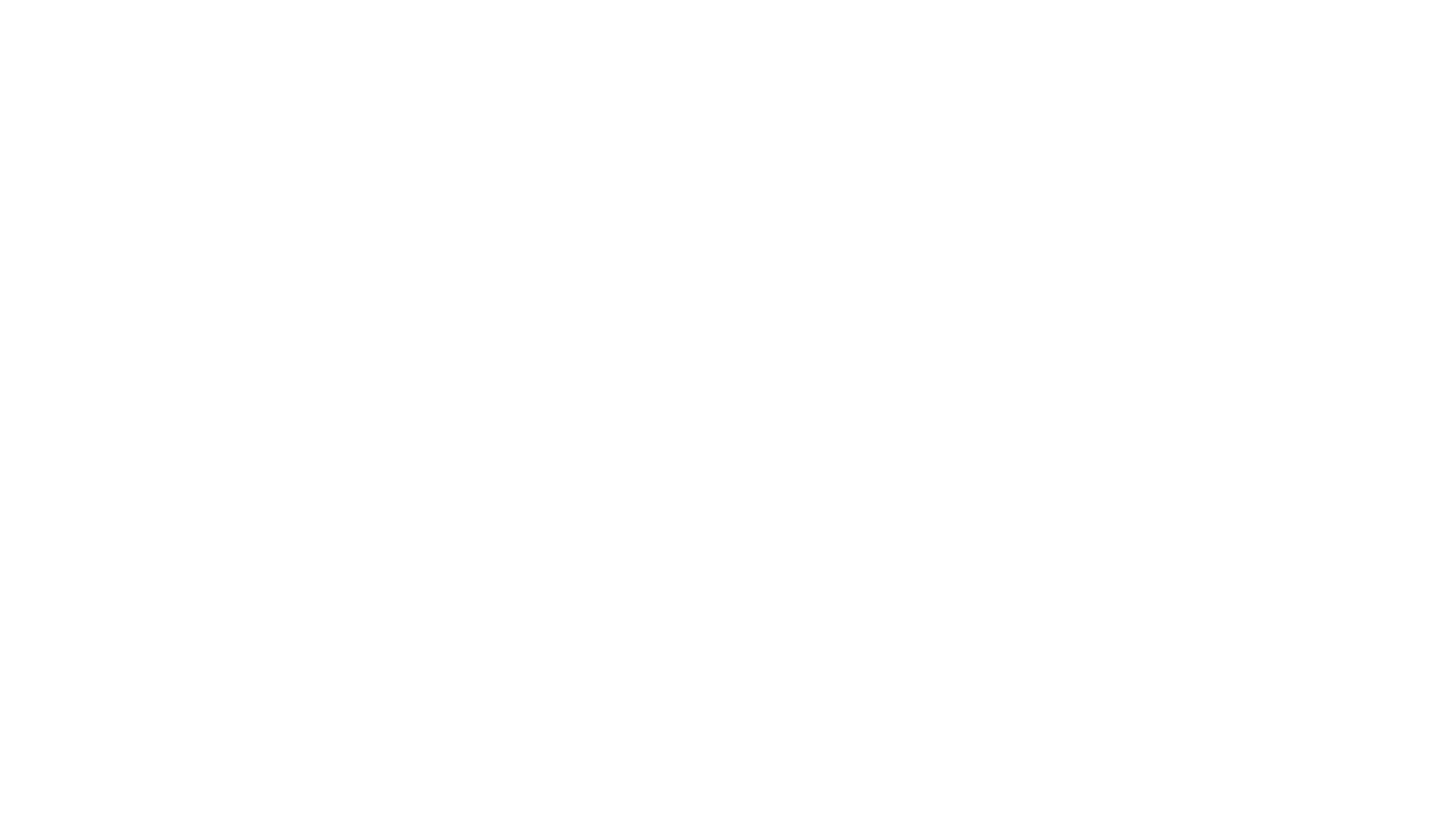 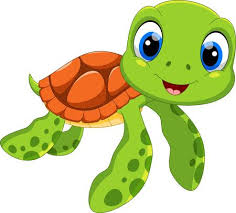 Tuesday June 2, 2020
Day 2
Turtles GroupPhonics Phase 5
Click on this link to access Phonics Play: https://new.phonicsplay.co.uk/resources/phase/2/dragons-den 
Username: march20
Password: home
1. It should open the game “Dragon’s Den”. You can log in if you like using the details above, but don’t have to.
2. Click “Start”
3. Choose “Phase 5”
4. Choose “Revise all Phase 5”
5. The game will start. Read the word on the egg and if it is a real word, drag it to the green dragon. If it is a made up/nonsense word, drag it to the red dragon. There are 10 words to read.
6. You can play this game as many times as you like. Why not try some of the other graphemes?
Alternative /c/ sounds
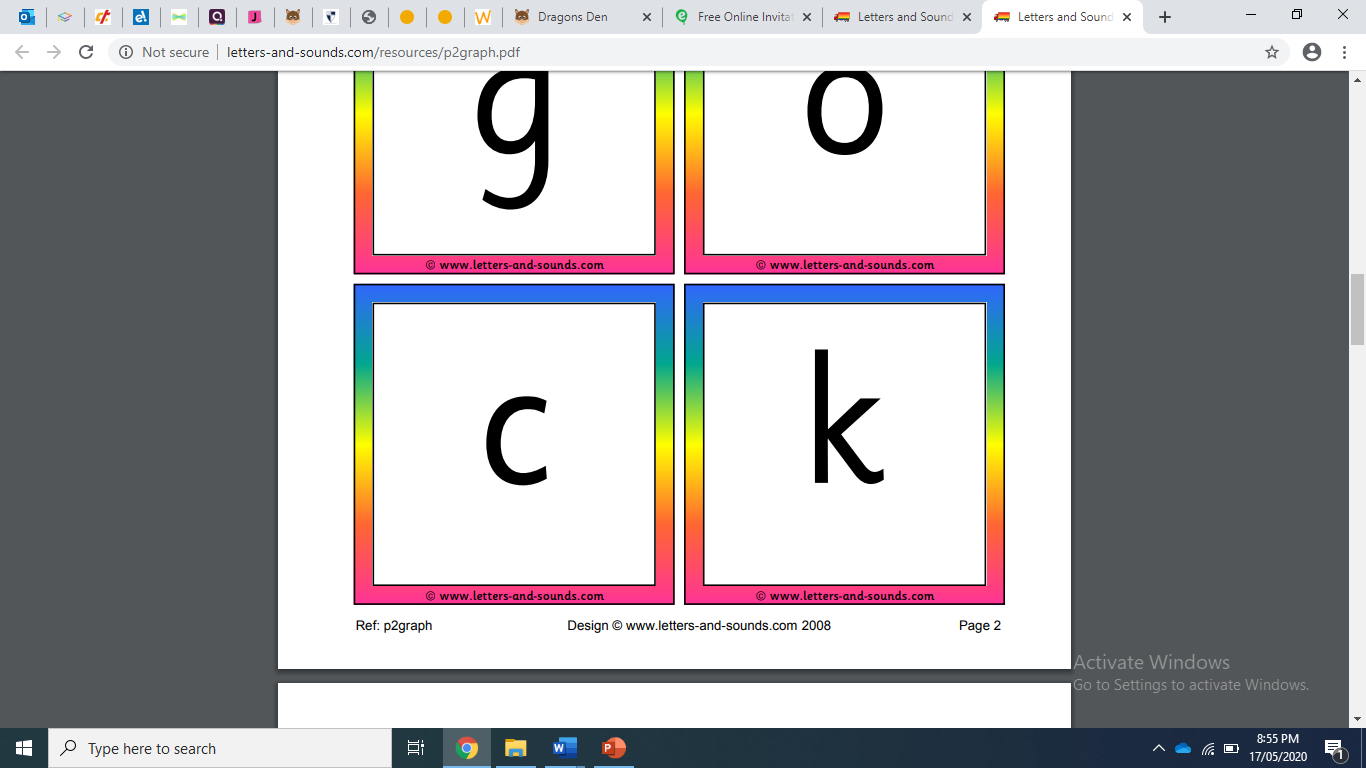 Remember, a tricky word is not spelt how it sounds. Can you read and spell this tricky word?



because
Can you spell these alternative /c/ words?


rice        icy        central
Write this sentence:


Let’s go for a cycle ride.
Well done Turtles!

You completed Day 2!


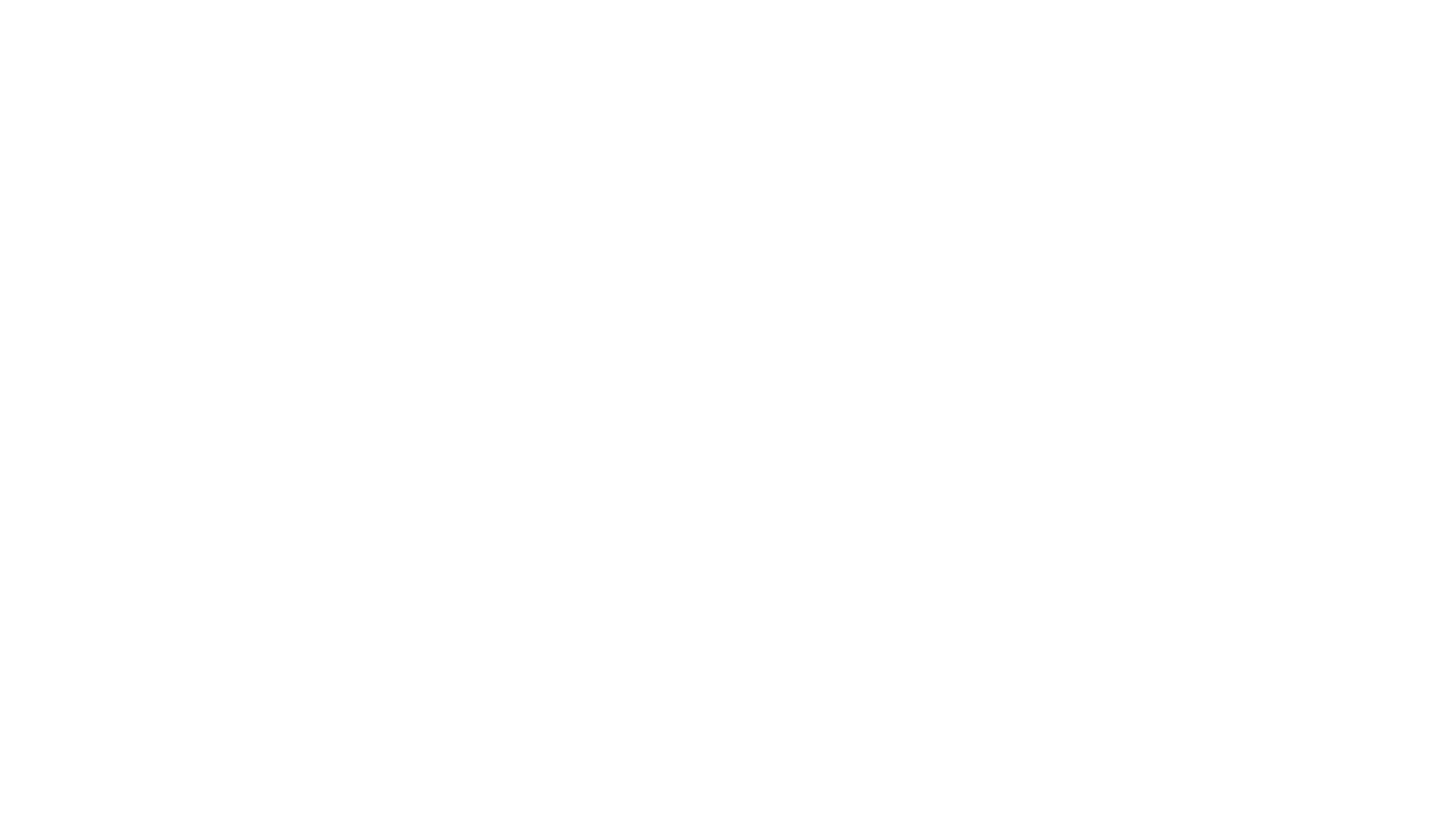 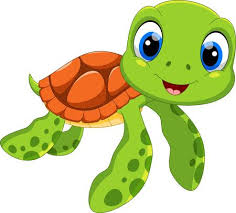 Wednesday June 3, 2020
Day 3
Turtles GroupPhonics Phase 5
Log in to Phonics Play:
https://www.phonicsplay.co.uk/member-only/Phase4Menu.htm
Username: march20
Password: home
1. Choose ‘Tricky Word Trucks’
2. Click ‘Start’
3. Choose ‘Phase 5 All HFW’
4. Click ‘Choose Trucks’
5. Pick a color, type of truck and route. Then click ‘Play’.
6. Adults – click on the green tick if your child is correct or the red cross if they make a mistake.
7. Click ‘How did you do?”
8. You can play this game as many times as you like. Why not try some of the other graphemes?
Alternative /g/ sounds
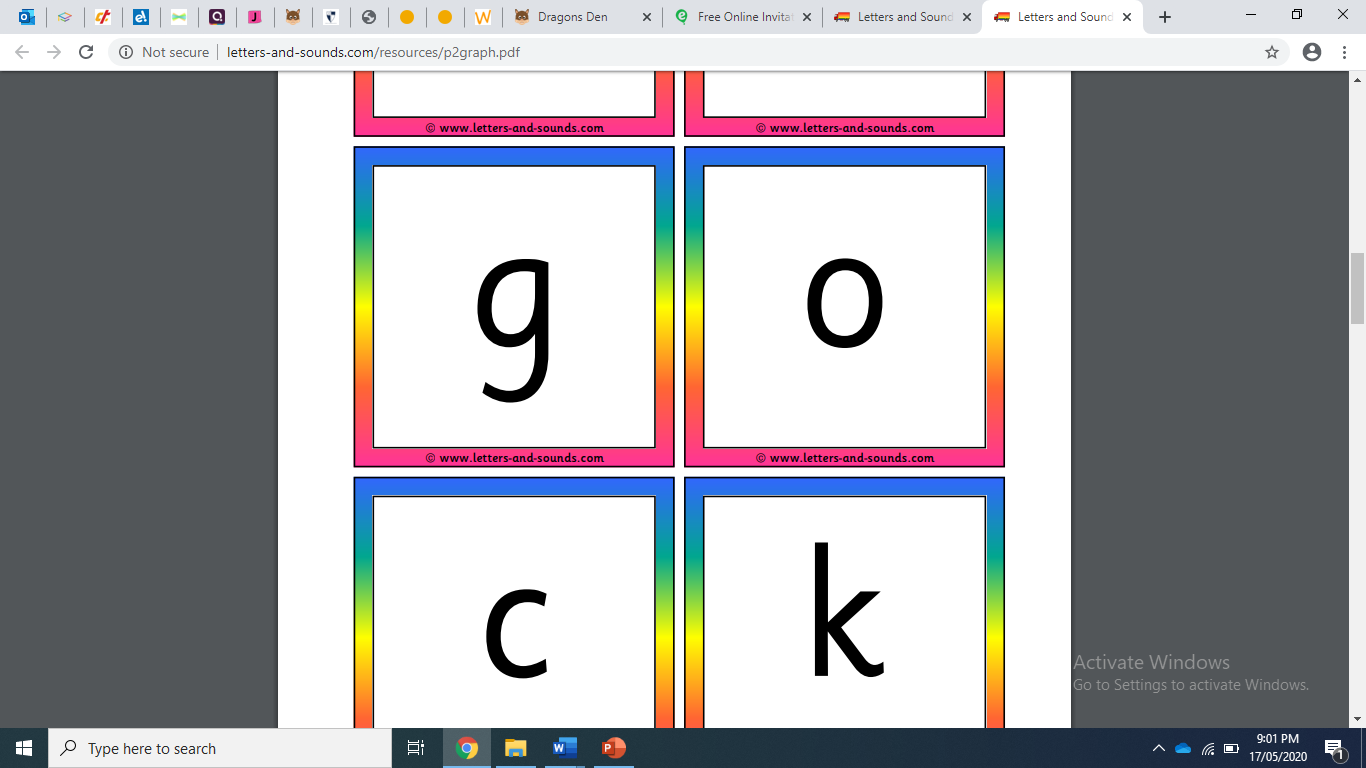 Can you read these alternative /g/ words?


got      gent      gem
Can you spell these alternative /g/ words?


gets      ginger      egg
Spelling countdown: Ask an adult to read you the words. Can you spell all of them before they count slowly from 10 to 0?


magic     gentle     giant
Write this sentence:


I don’t have the energy to play today!
Well done Turtles!

You completed Day 3!


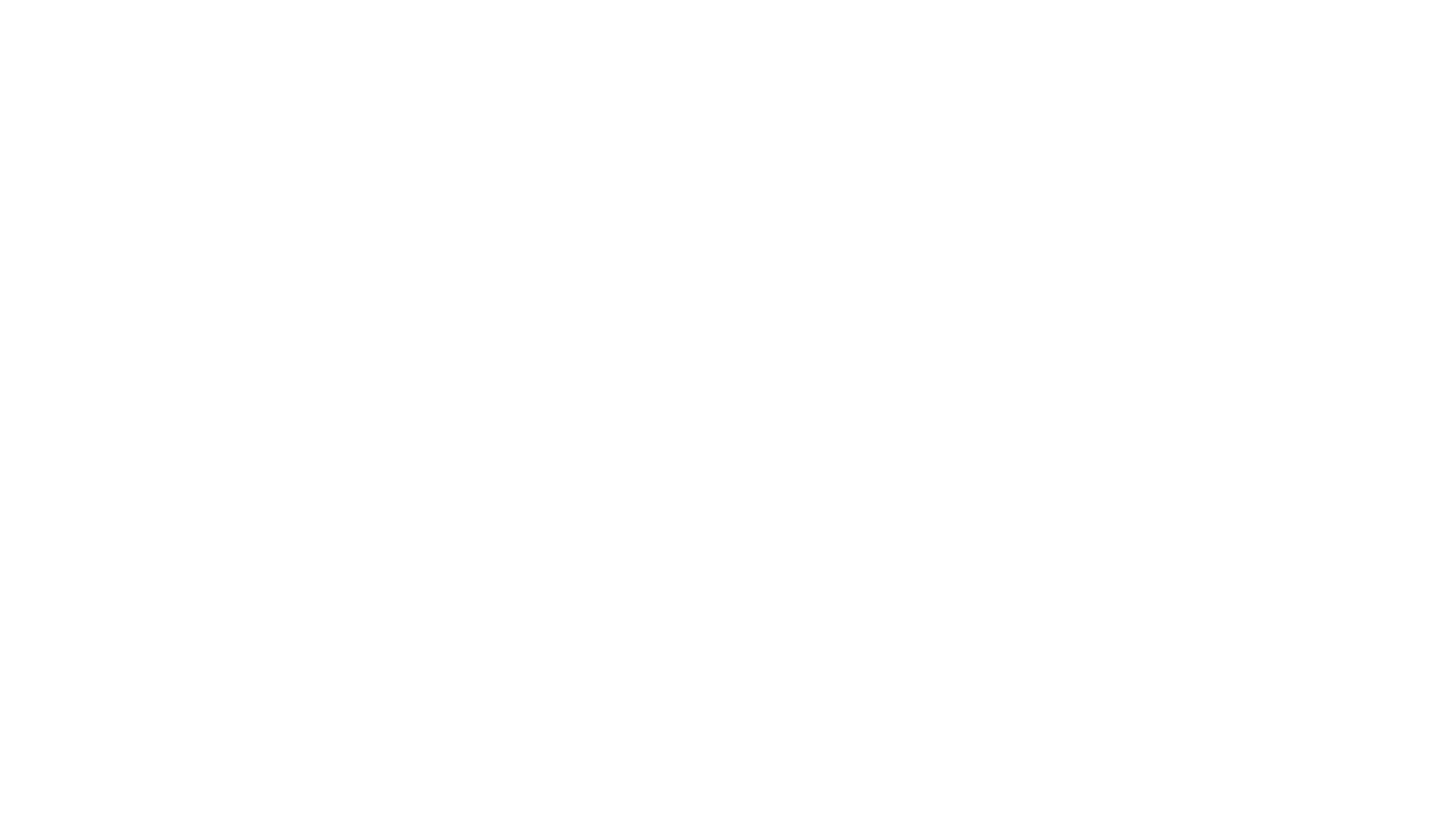 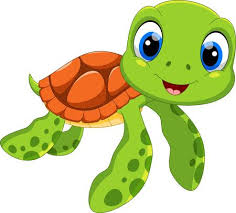 Thursday June 4, 2020
Day 4
Turtles GroupPhonics Phase 5
Go to Phonics Play: https://www.phonicsplay.co.uk/
Username: march20
Password: home
This is using the old version of the Phonics Play website.
1. Click on the purple “Teachers” bubble
2. Click on the blue “Interactive Resources” bubble
3. Click on “Phase 5”
4. Choose a game to play.


If you end up on the new version of Phonics Play website, please choose a “Phase 5” game to play.
Remember that /g/ can sound two different ways
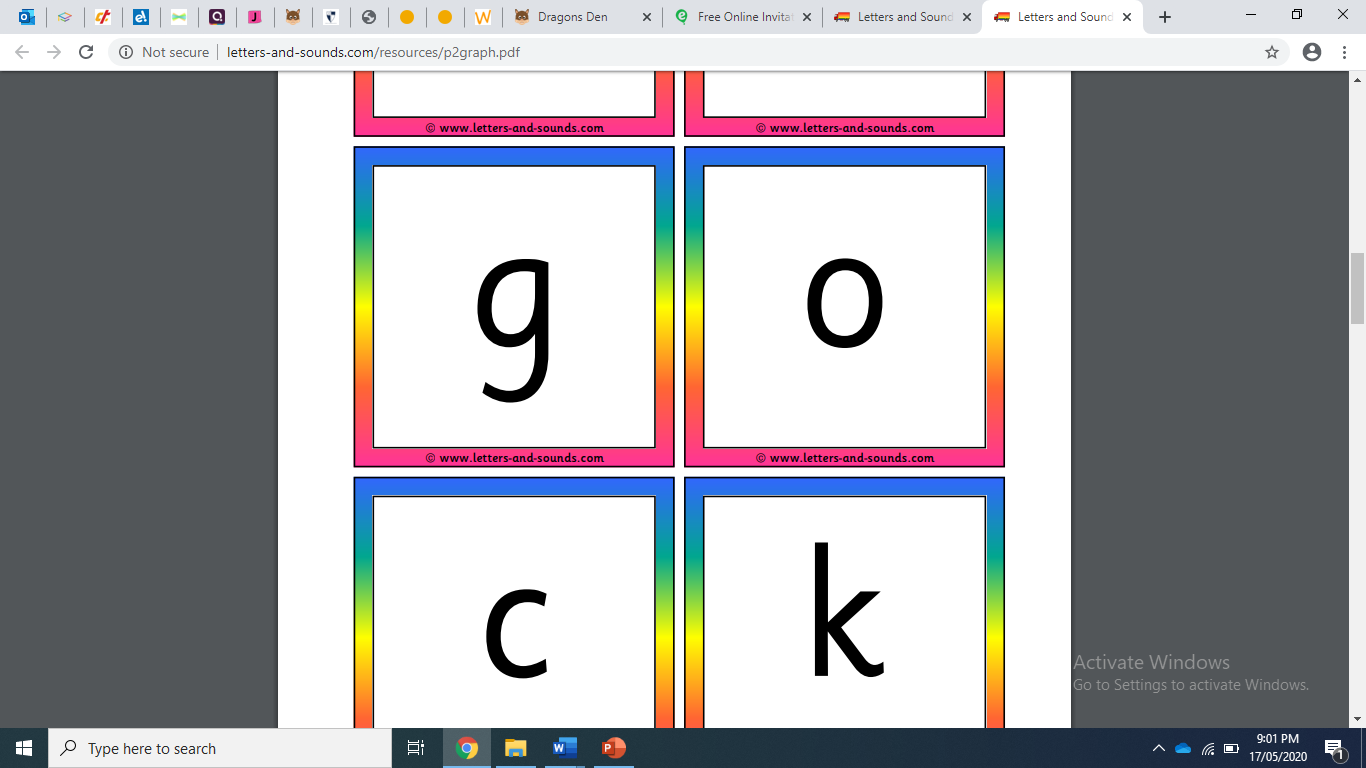 Can you read these alternative /g/ words?



magic     dagger     danger
Can you spell these alternative /g/ words?



energy      goatskin
Read this sentence:


There is danger ahead!
Well done Turtles!

You completed Day 4!

That’s it for this week 